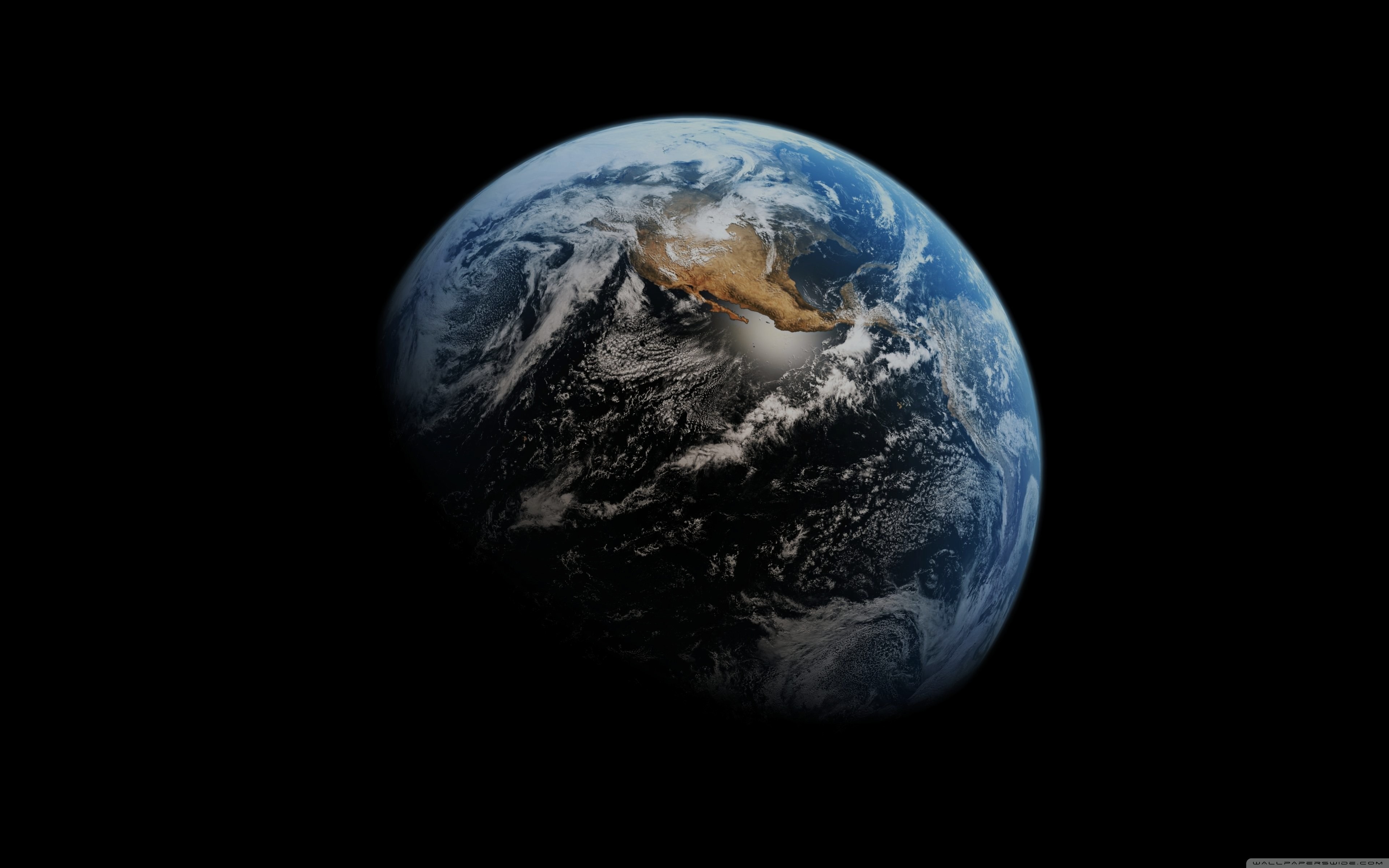 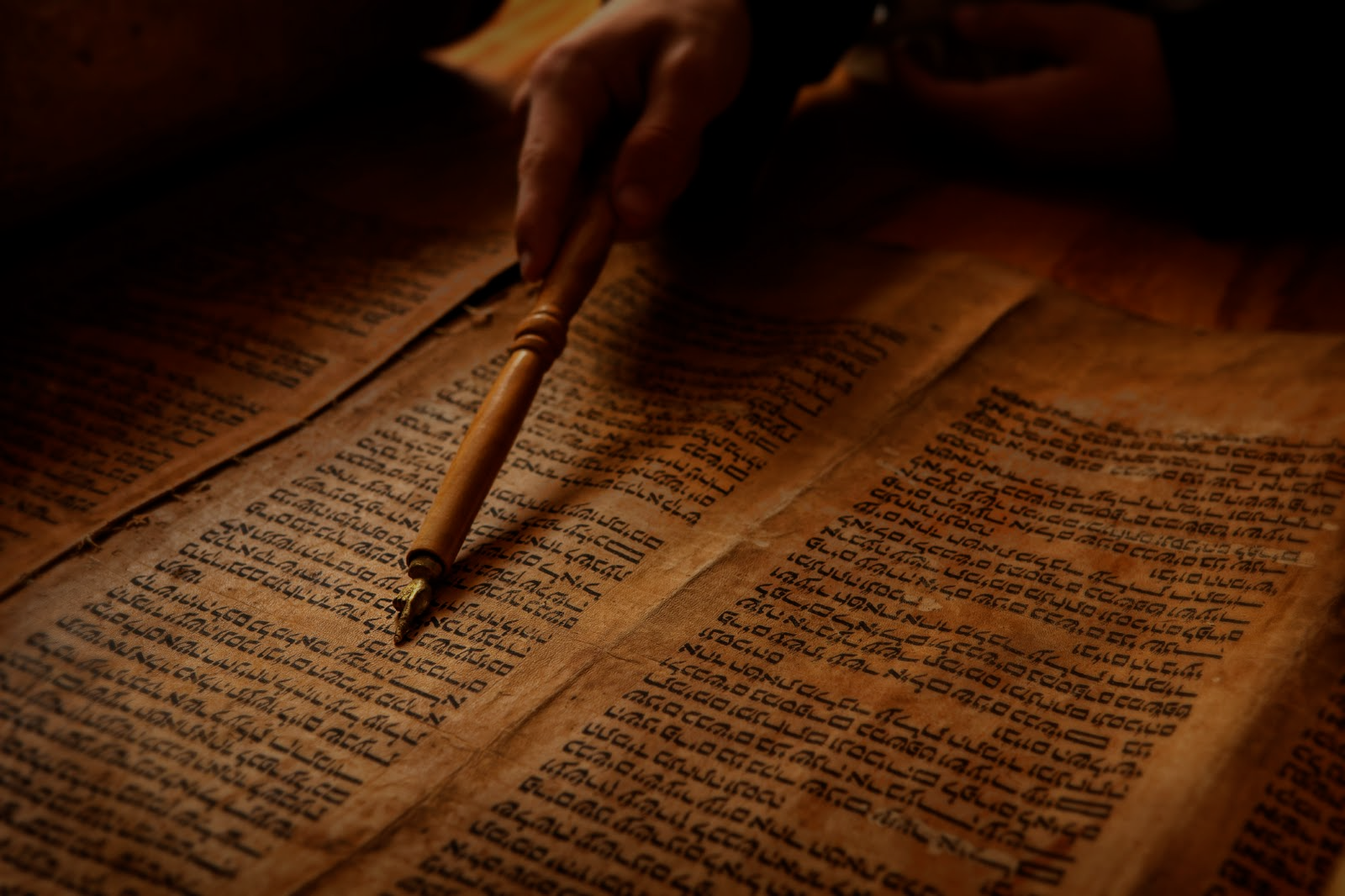 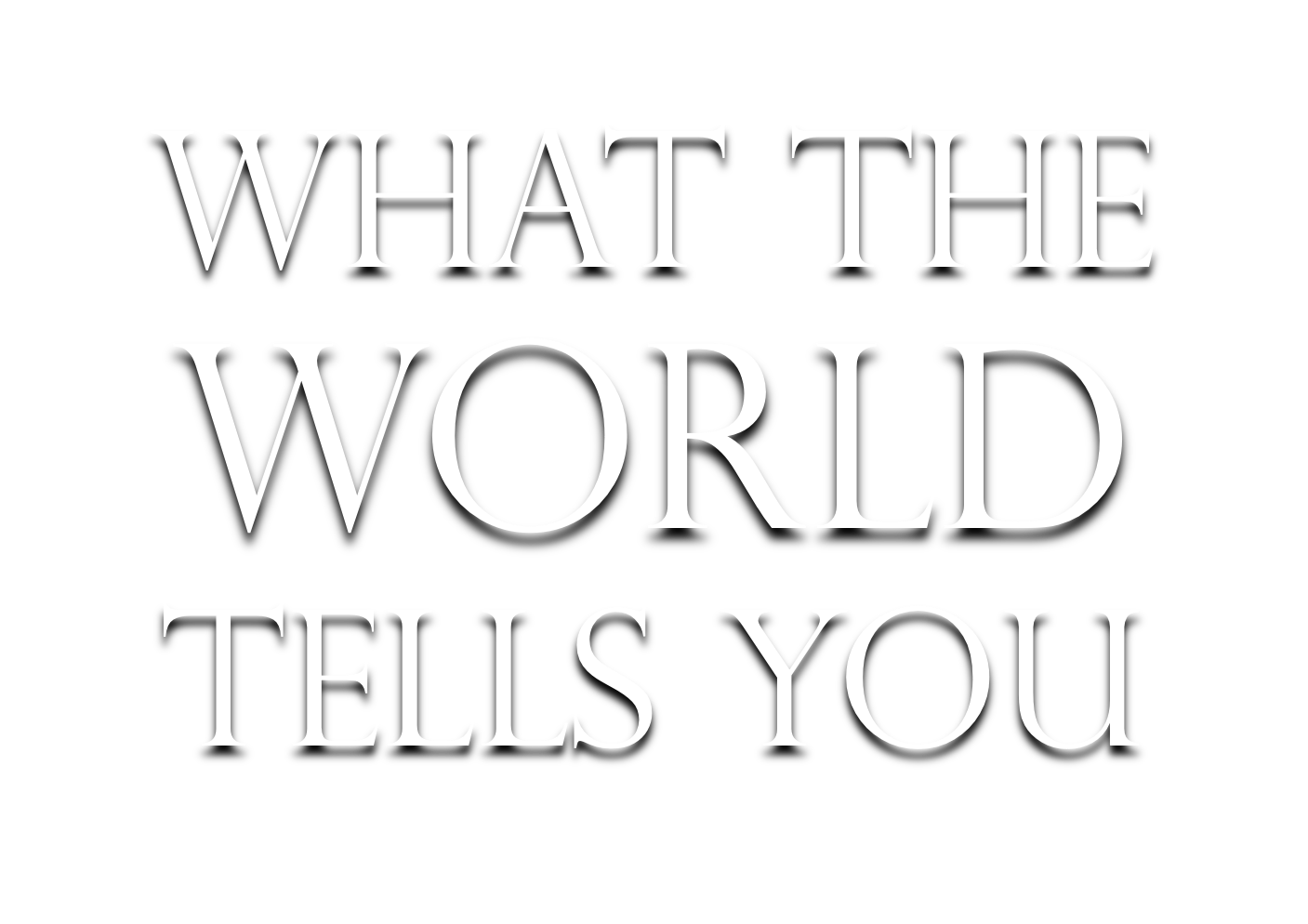 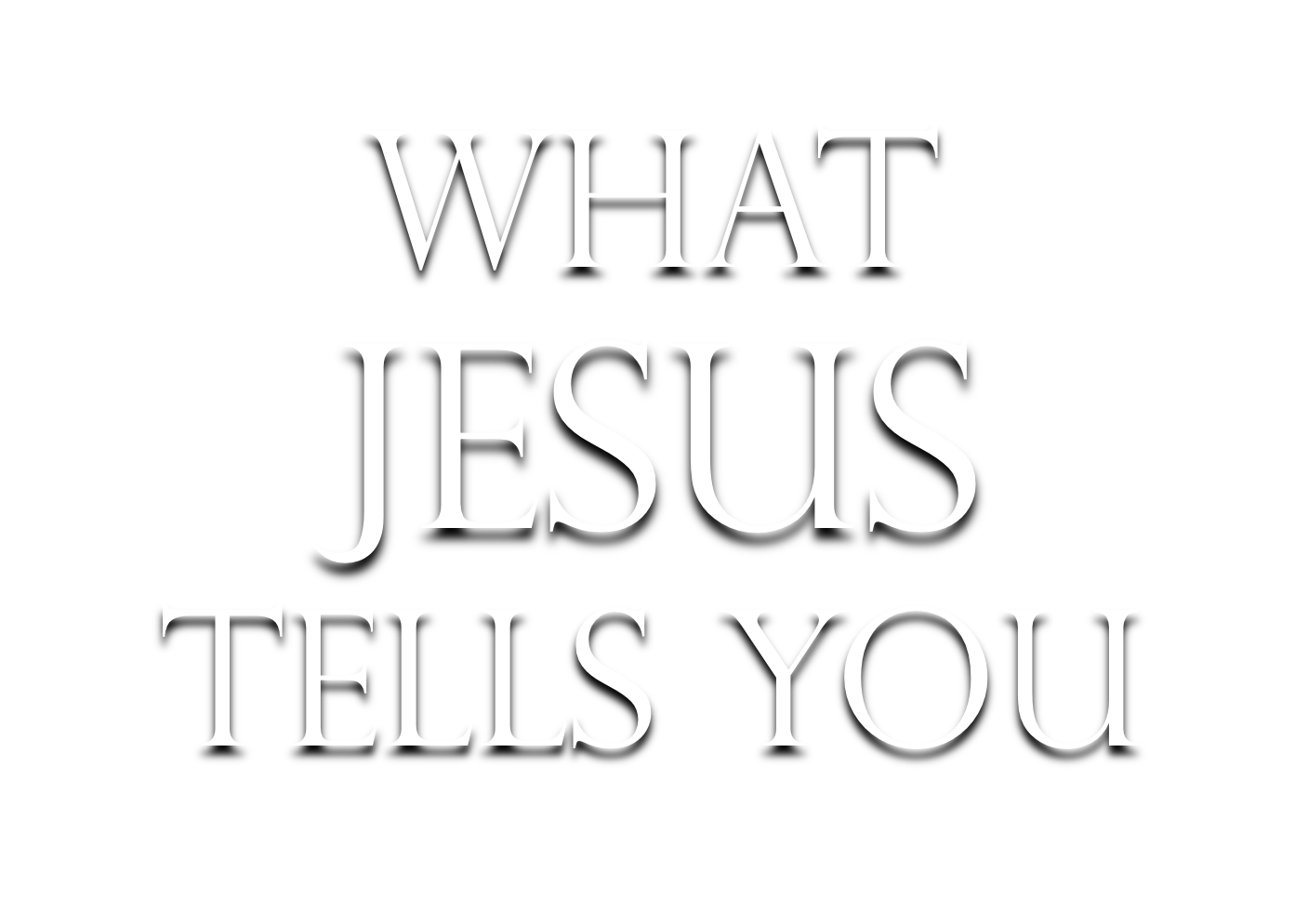 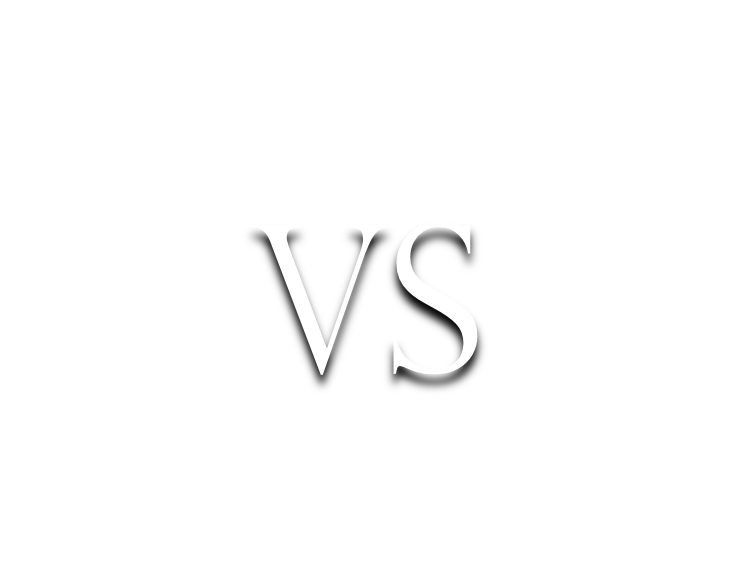 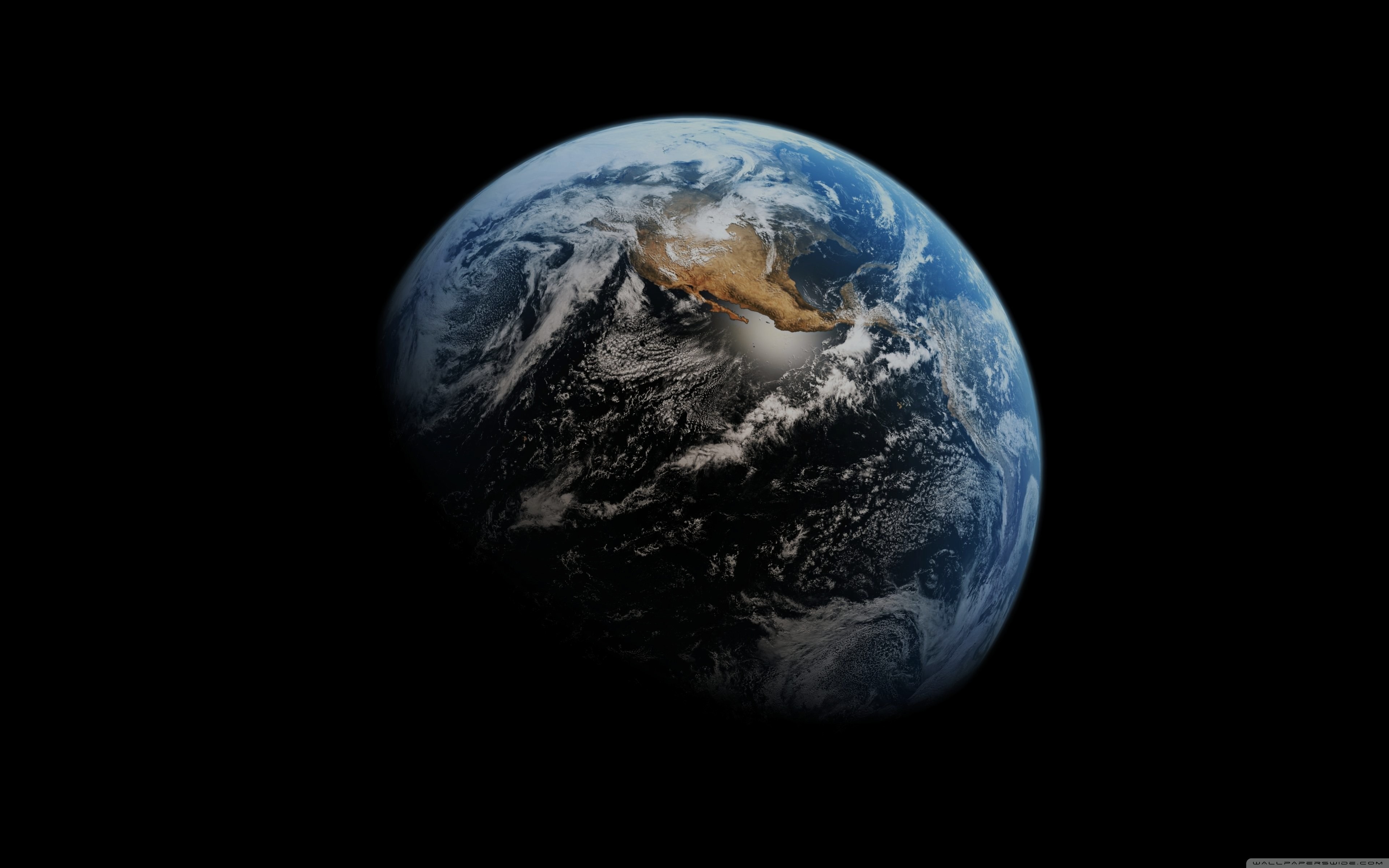 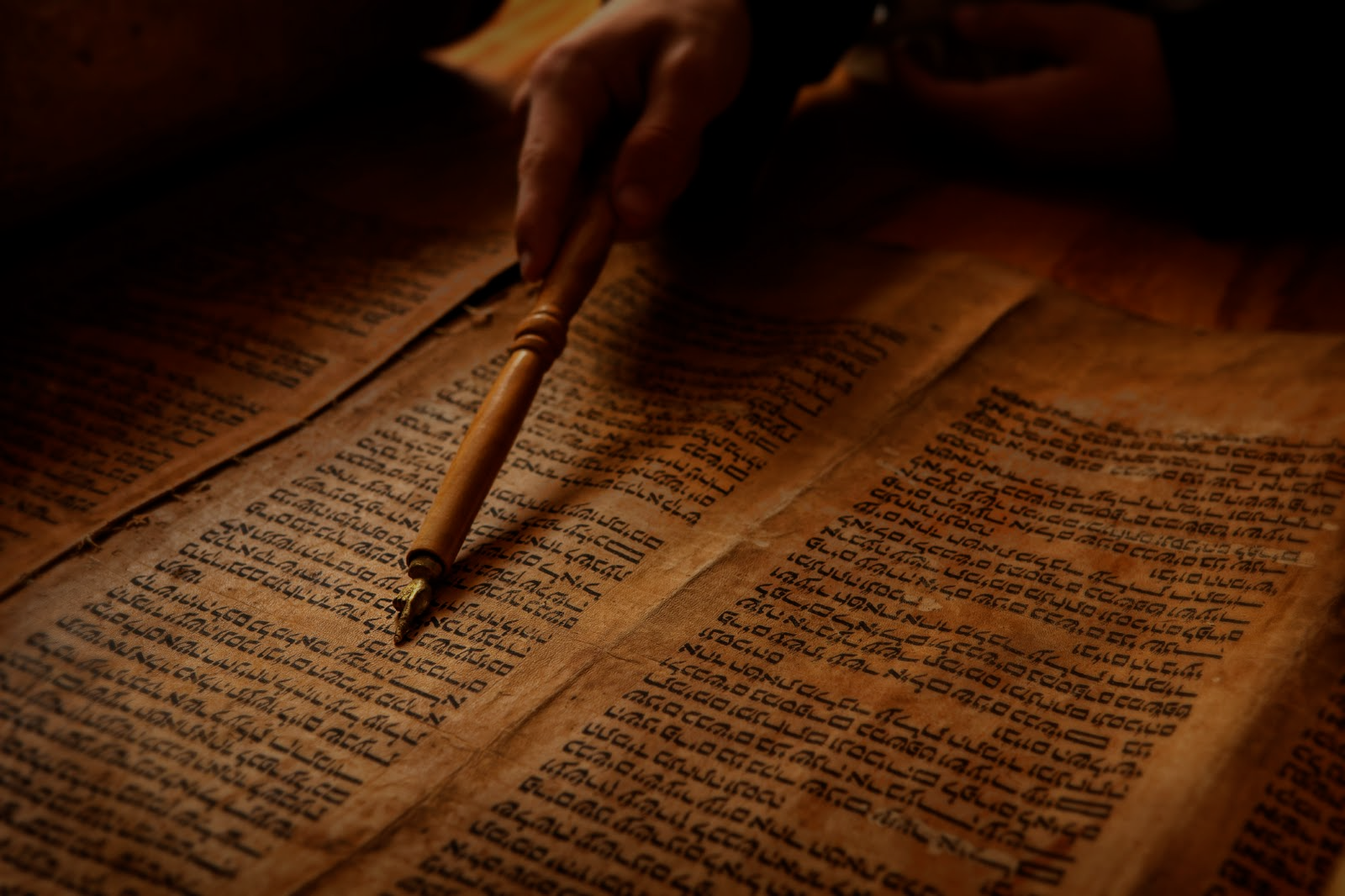 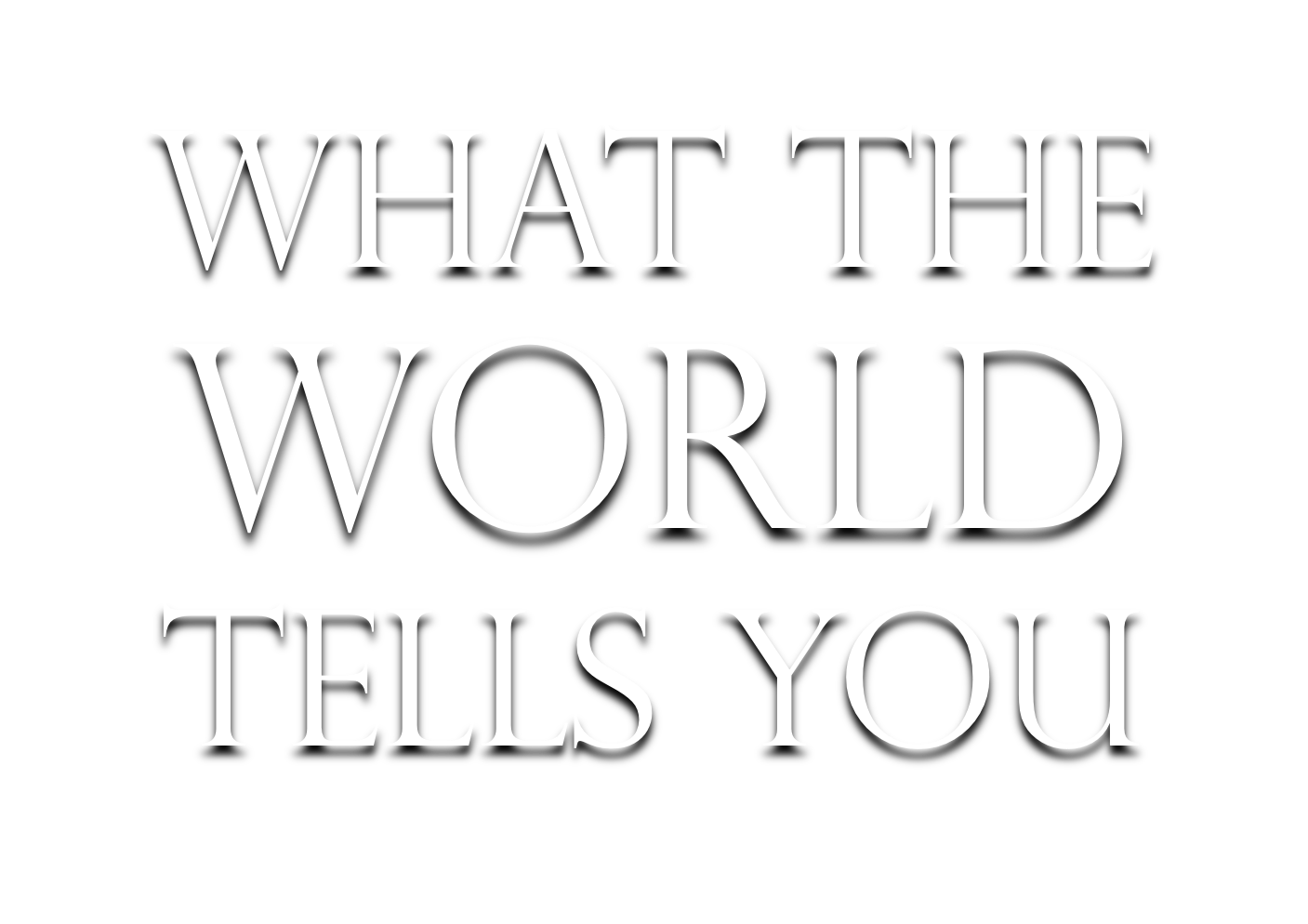 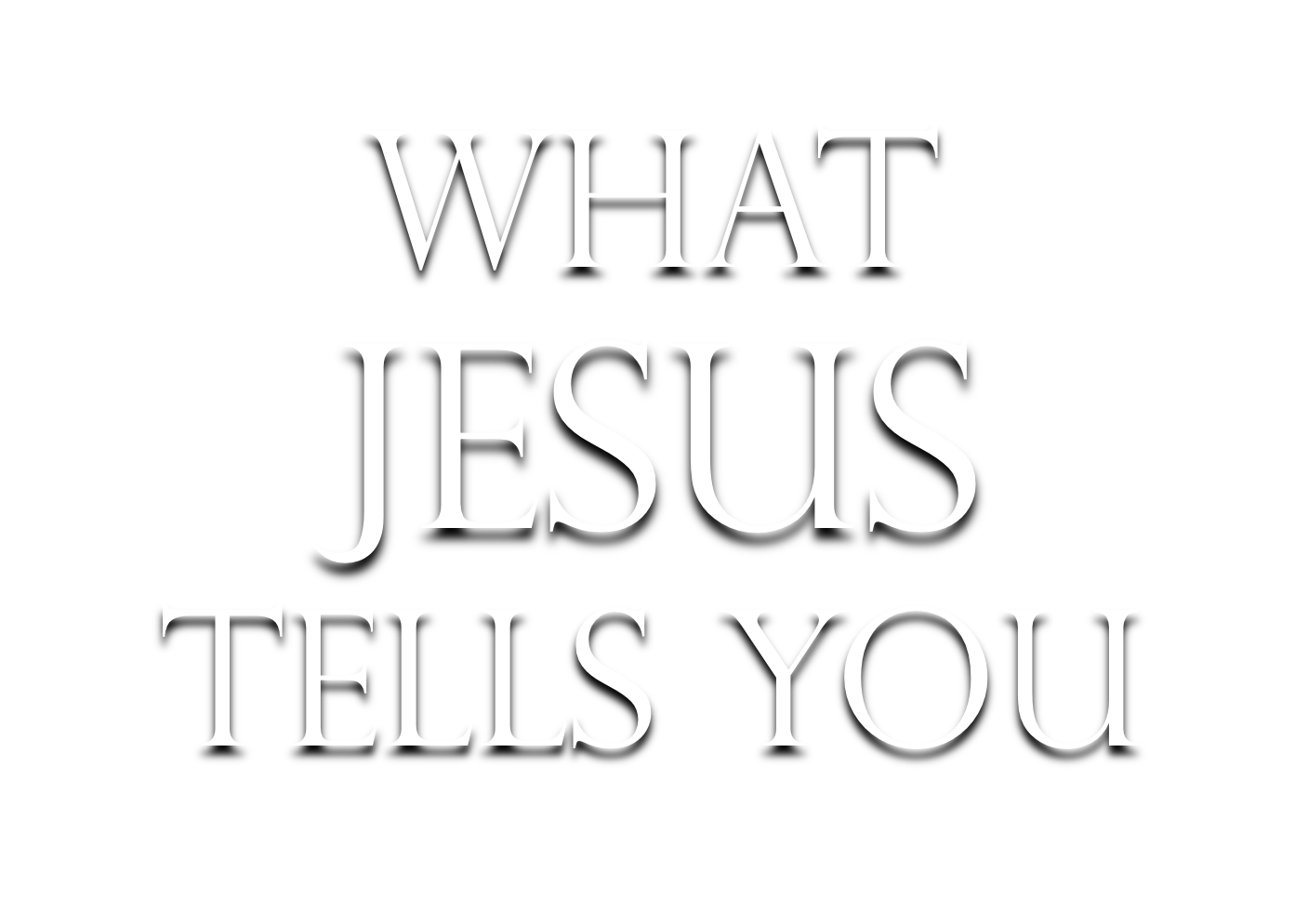 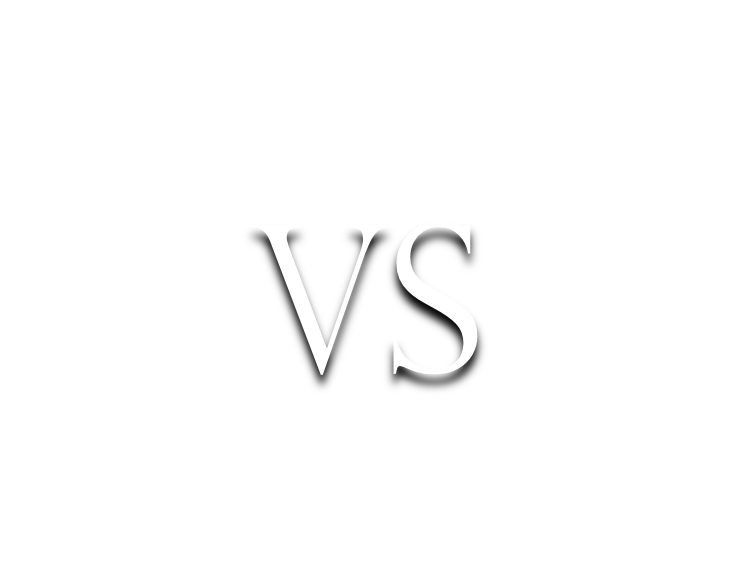 Discover Yourself
Believe in Yourself
Follow Your Heart
Be True to Yourself
Discover Me
Believe in Me
Follow Me
Be True to Me